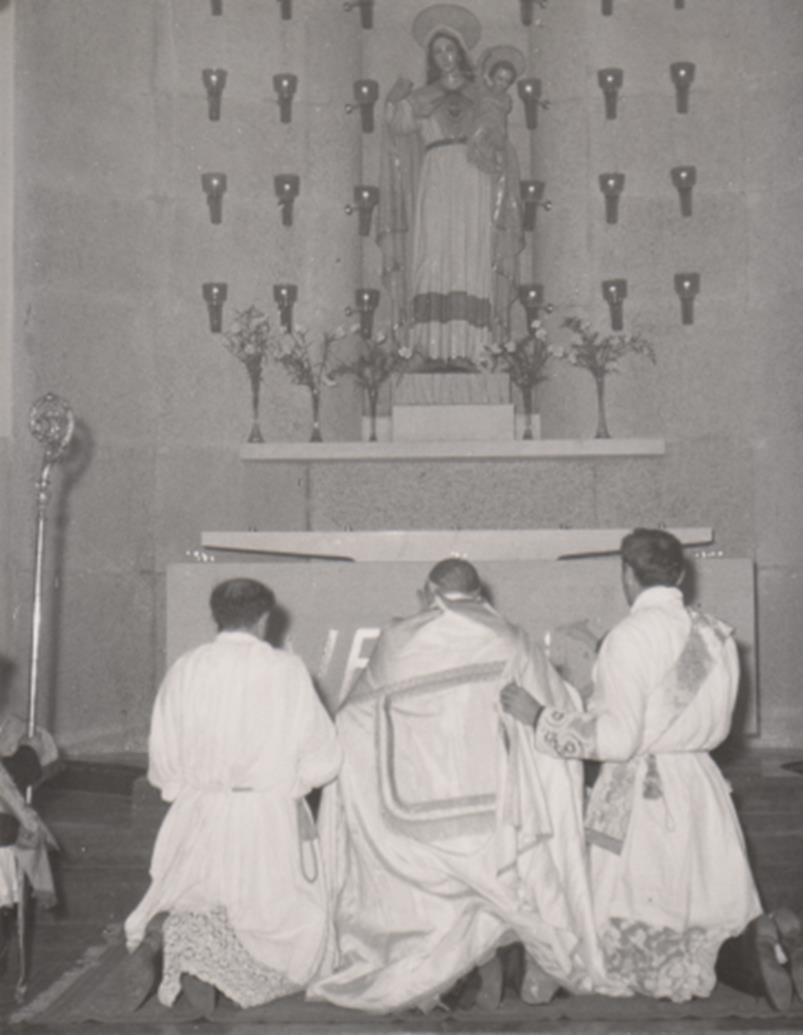 7 dicembre 1957,il Patriarca Card. Roncalli consacra l’altare della Madonna
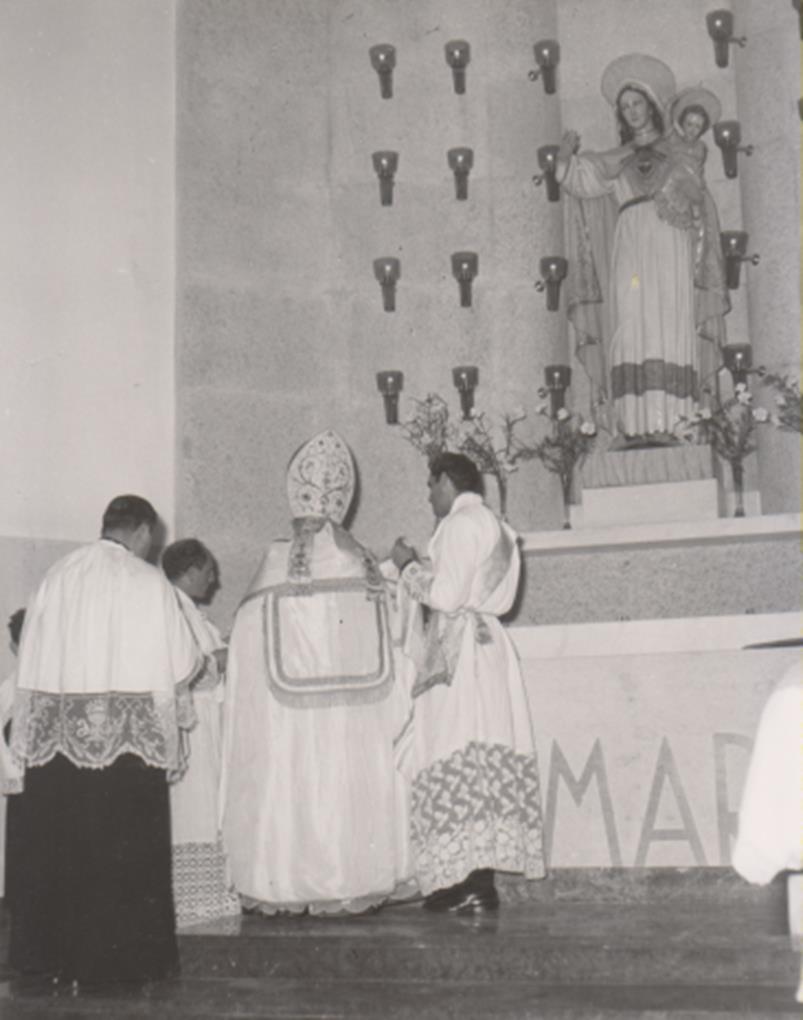 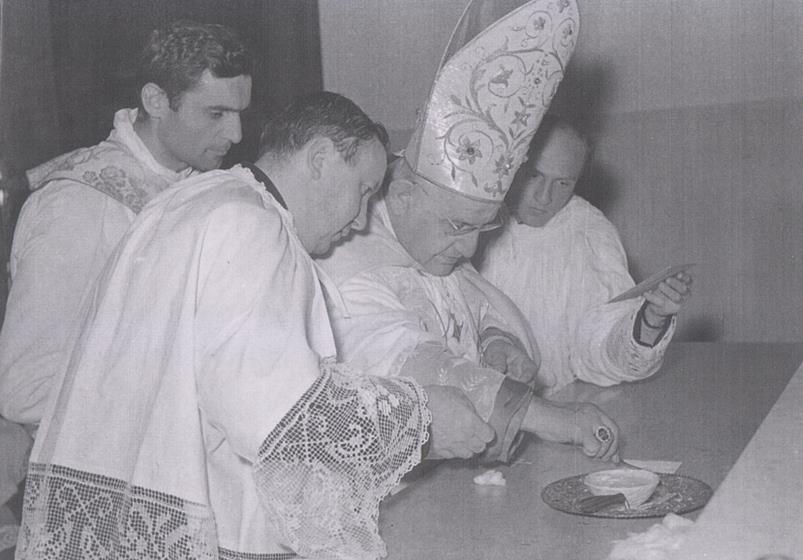 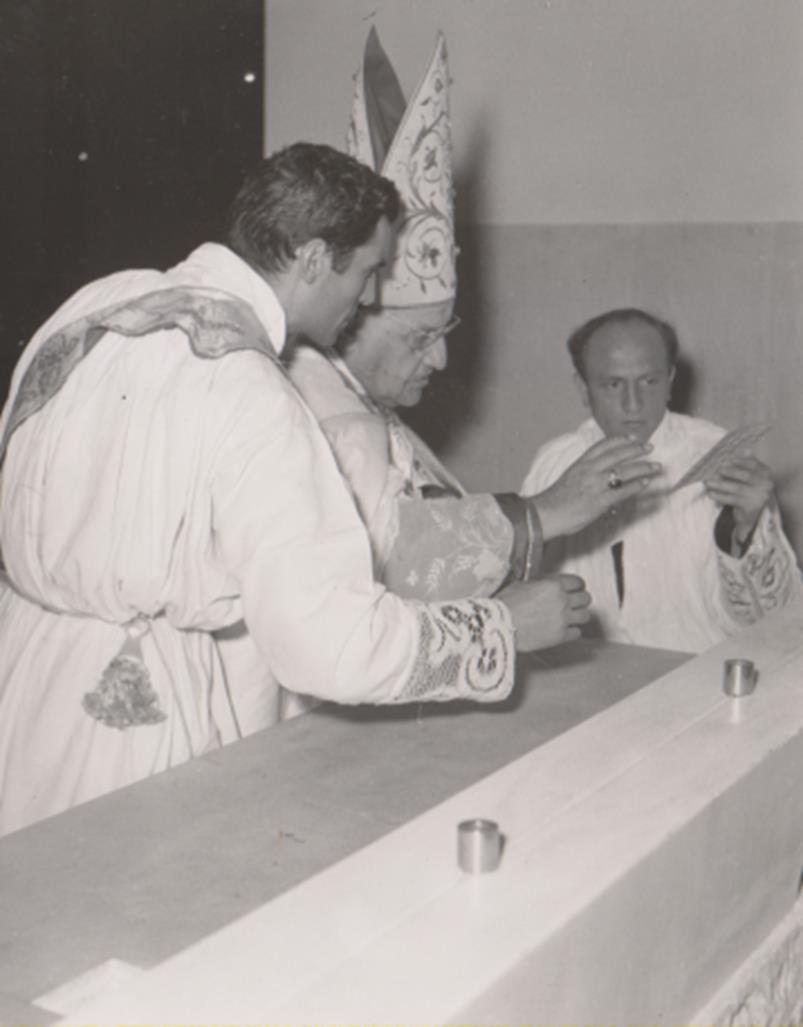 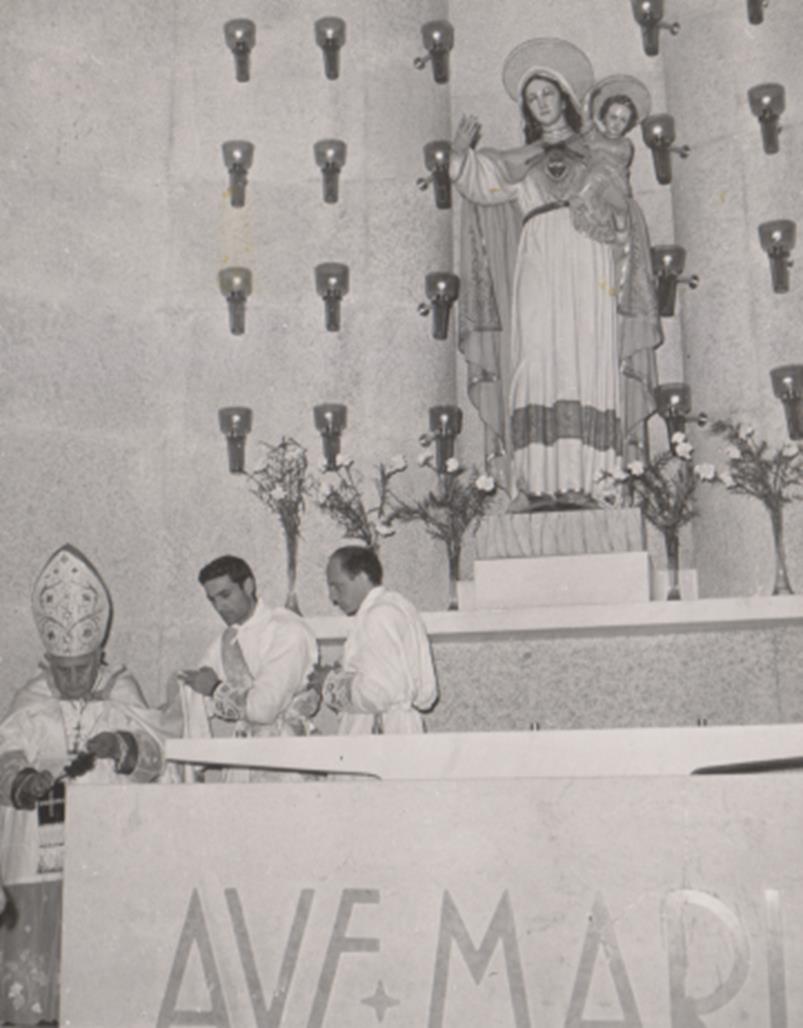 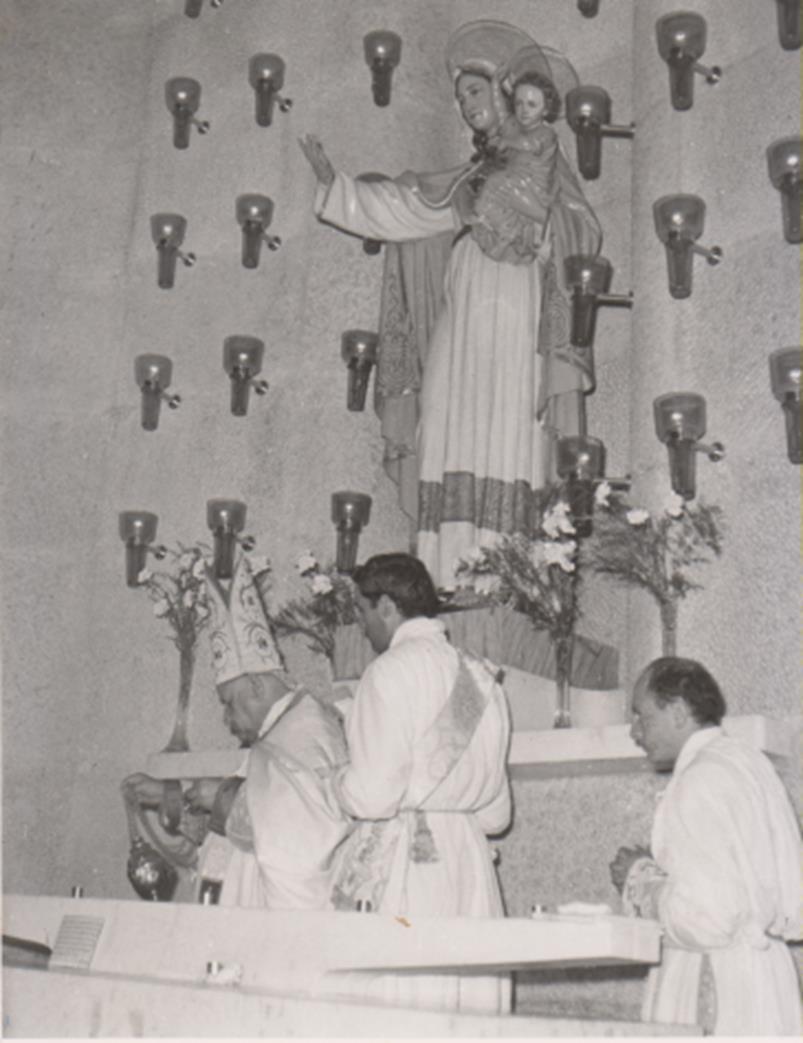